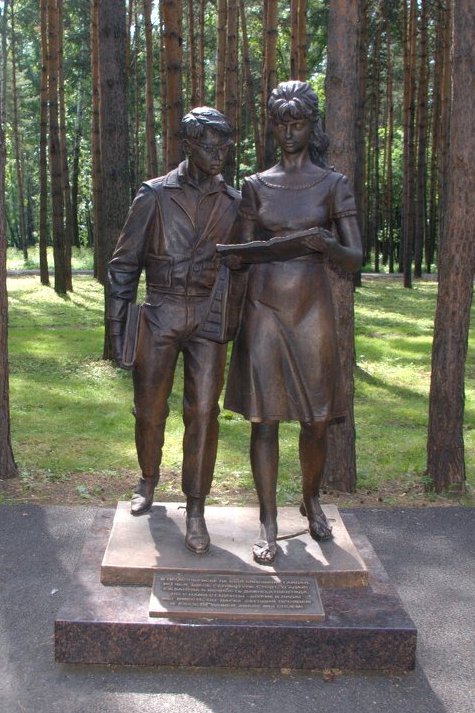 МБОУ «Гимназия № 72» г. Прокопьевска
Памятники культуры города Прокопьевска, ожившие с помощью искусственного интеллекта
Пустовгар Я.Е., Ермишова Т.Л.
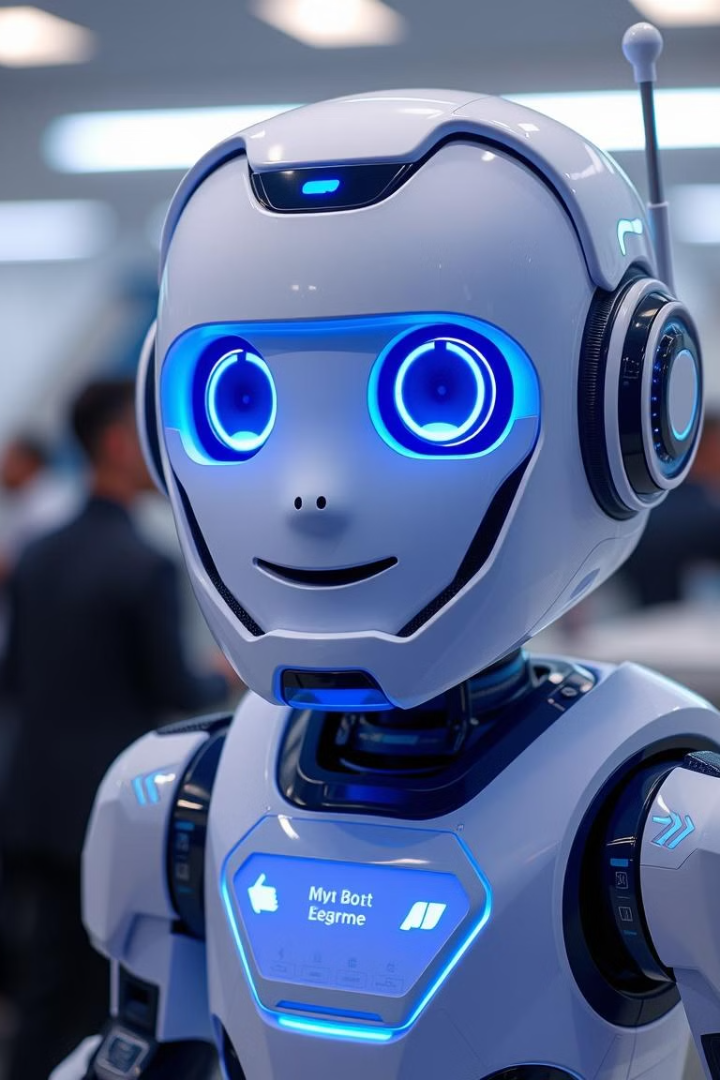 Примеры проектов учащихся
Создание чат-бота
Распознавание изображений
1
2
Разработка чат-бота на основе Telebot для мессенджеров.
Обучение моделей распознаванию изображений животных и растений.
Голосовые помощники
Создание компьютерной видеоигры
3
4
Создание голосового помощника, отвечающего на простые вопросы.
Создание простой компьютерной видеоигры
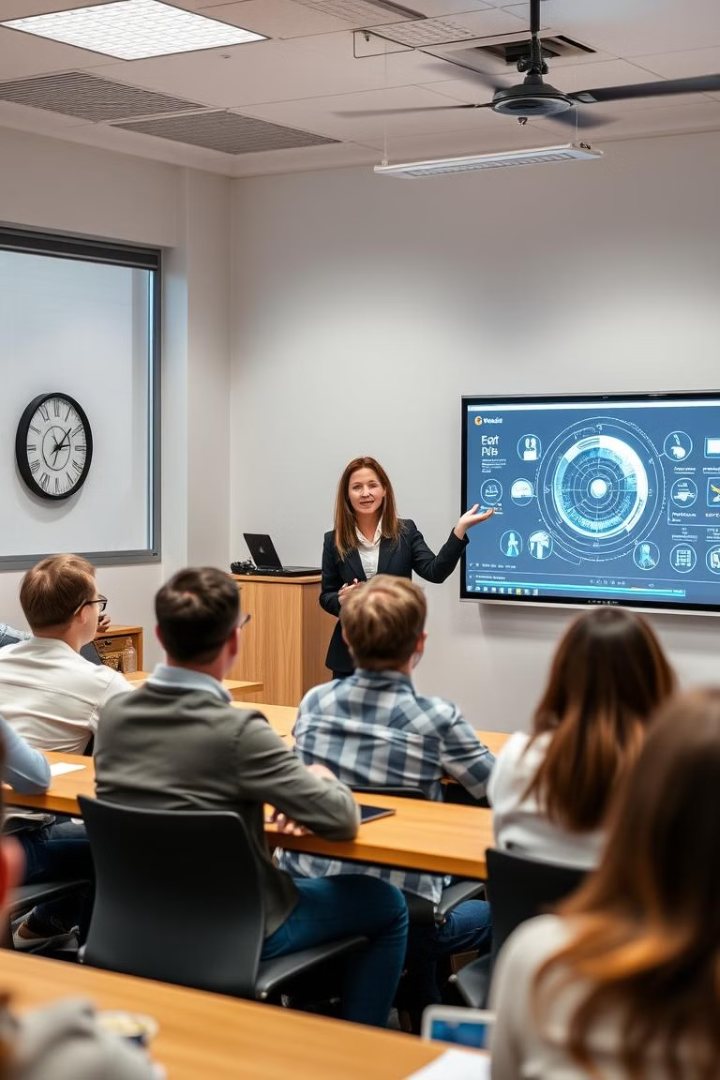 Команды при работе с фильмом
Команда сборщиков информации
Команда фотографов
Команда промт-инженеров
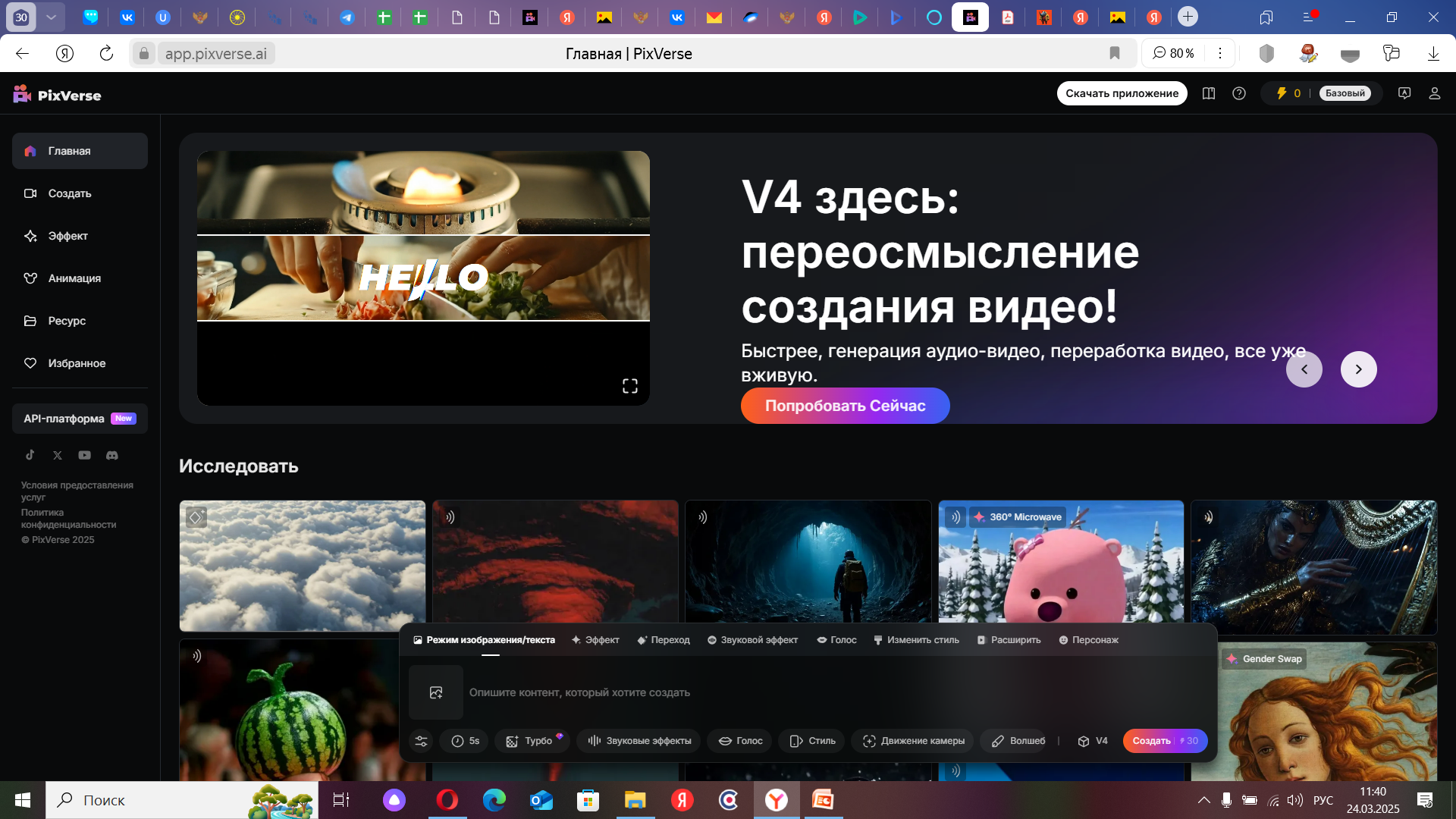